TÜBERKÜLOZ
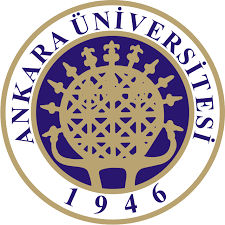 Prof Dr Demet Karnak-Prof.Dr.Gökhan Çelik
Ankara Üniversitesi Tıp Fakültesi 
Göğüs Hastalıkları Anabilim Dalı
ÖYKÜ
TB SİNONİMLERİ: 
Pthisis( Sönme), 
King’s Evil( Kral Belası ), 
Pott’s hastalığı, 
Consumption( Verem)
White Plague( Beyaz veba )

MÖ 3500 Mısır mumyalarında Mycobacterium tuberculosis 
Pott hastalığı
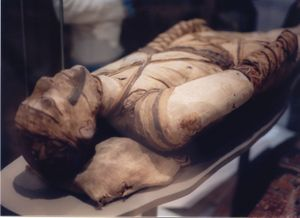 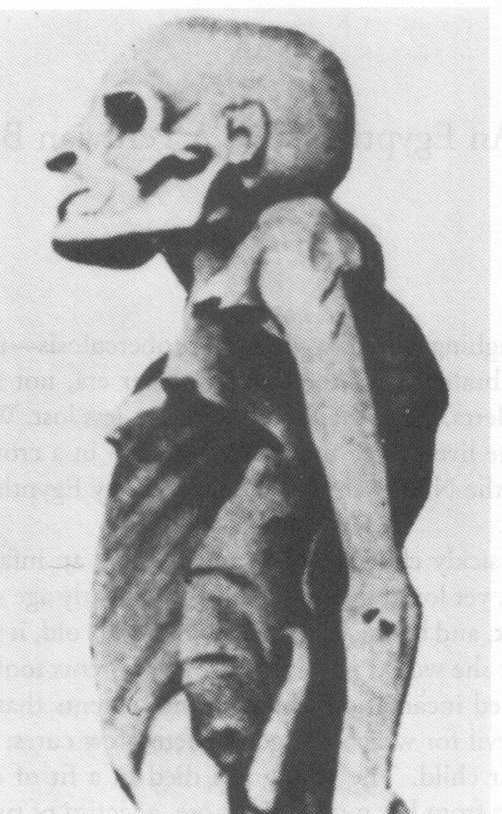 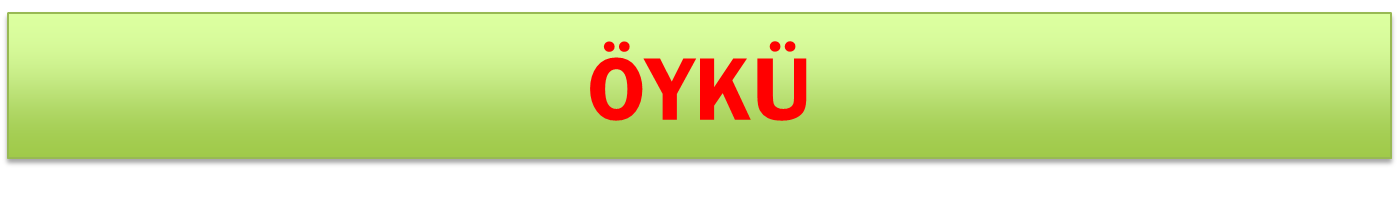 1882  - 24 Mart TB basili keşfedildi (Koch)
Avrupada 1/ 7 ölüm sebebi TB 
1907 TDT – Tuberkulin Deri Testi (von Pirquet) 
1920 BCG – Bacille Calmette & Guerin aşısı
1943 Streptomisin (Schatz & Waksman) 
1944 PAS
1948 Streptomisin X yatak istirhati (BMRC çalışması)
1952 İsoniazid
1953 Pirazinamid
1964 Etambutol
1965 Rifampisin
1978 İlk kısa süreli kemoterapi
[Speaker Notes: Robert Koch 

1882 -M.tuberculosis
Avrupada 1/7 ölüm sebebi TB olduğu yıllarde
Bacillus Anthracis,  Vibrio Cholera 

1894 – Tüberkülini 

1918 - Mendel ve Mantoux deri içi testleri

1905 Fizyoloji ve Tıp Nobel ödülü]
ÖLÜM NEDENLERİ
İskemik kalp hastalığı
Serebrovasküler hastalık
ASYE
İshal-6. dünya geneli
Perinatal hastalık
KOAH-4. dünya geneli
TÜBERKÜLOZ-9. dünya genelinde
Kızamık
Trafik kazası
Akciğer kanseri-5. sırada dünya geneli
Global istatistikler
#1 en ölümcül enfeksiyon hastalığı

Dünyada 2 milyon ölüm / yıl ( önlenebilir ölümlerin %25-30’u )
Fatalite oranı % 23
HIV + TB fatalite oranı > % 50 
%98’i gelişmekte olan ülkelerde

Yıllık 8 - 10 milyon yeni olgu – bulaşıcılık yüksek

1.3 milyar enfekte kişi ( dünya nüfusu 1/3’ ü enfekte )

9 milyon aktif hastalık
%95’i gelişmekte olan ülkelerde
Subsahra Afrika 300 / 100.000
Dünyada yıllık insidans 143/ 100.000
Epidemiyoloji -TÜRKİYE
İnsidans 2017:  14.6 / 100.000    
Tb olgusu 2017 :    12.046 
Tb sayısı 2005  : 20.535  insidans:  29.4 / 100.000
Tb olguları son 10 yılda ortalama yıllık  %5 azalıyor
Yıllık yeni olgu 2017  :  % 92,2 , 
Önceden tedavi görmüş Tb olgu sayı 2017 :  % 8,3 
Hastaların %57.7’i erkek, %42.3 ‘ı kadın
Akciğer Tb %66.1 ve  akciğer dışı %33.9
Hasta başına 9.9 temaslı muayenesi
Tb’li hasta başına 2.7 kişiye koruyucu tedavi verilmiş
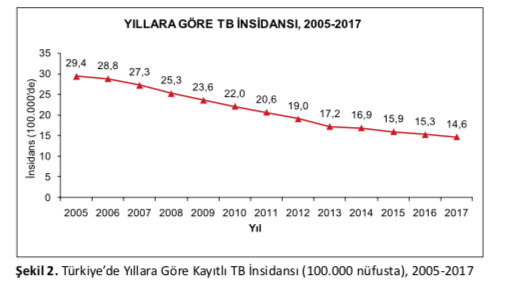 Dünyada yıllık insidans 143/ 100.000
Türkiye - Tüberküloz
1918 yılında ilk VSD İZMİR’ de kuruldu

Verem Savaş Teşkilatı 1923’de Prof.Dr.Tevfik Sağlam kurdu

1925’de İstanbul Verem Mücadele Derneği kuruldu

İlk sanatoryum 1923’de Büyükada’da açıldı

Fitizyoloji kürsüsü Ord.Prof.Dr.Tevfik Sağlam tarafından açıldı

1930 Umumi Hıfzıssıhha kanunu : Tb hastaları izolasyon ve bildirim mevzuatı

1948 Ulusal VSD kurulması:  her İl’de 1-2,   ideali 100 hastaya 1 hekim 2 hemşire 

1949 Verem danışma kurulları 

> 1950 BCG aşı kampanyaları

1970 Röntgenle TB  taramaları
İLK REHBER 1932  - 2019 11.REHBER
M. Tuberculosis
Yavaş ürer (15-20 saatte kendini eşler)

Damlacık ile yayılır,  yüksek bulaşma hızı

Aside/alkole dirençlidir (AARB)

Hücre duvarında bol lipid bulunur

Zorunlu aerob

Kapsülsüz

Kirpiksiz

Sporsuz

Hareketsiz 

Kronik nekrotizan granülom
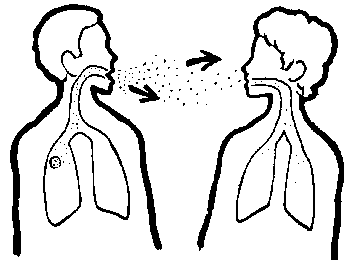 M. tuberculosis 
M. Bovis
M. Africanum
M. Pinnipedii, 
M. Caprea
M. Microti
[Speaker Notes: Actinomicea familya Mikobakteri türu  tb genus
Zayıf gram pozitif

Obligate aerobe
Droplet spread, high virulence
Reach alveoli, enter and kill macrophages > cytokines > CASEATING GRANULOMA
Susceptibility either genetic or acquired (malnutrition, HIV, age, steroids, TNF blockade)
Haematogenous, lymphatic or endobronchial spread
5-10% develop active infection over lifespan. 50% of these within the first 3 years of infection…….PRIMARY disease.
Most common risk factor for death in low prevalence countries is failure of diagnosis]
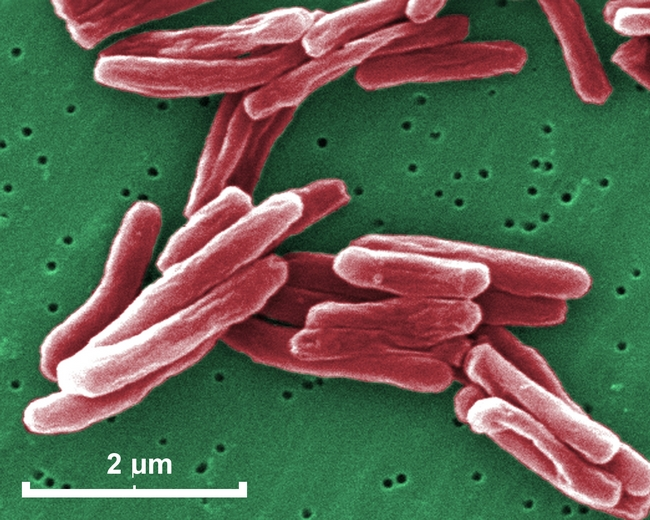 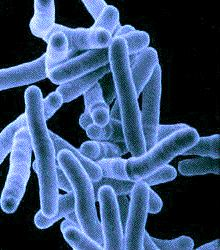 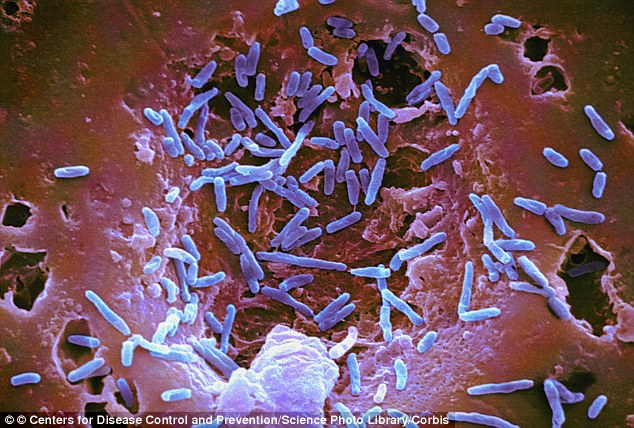 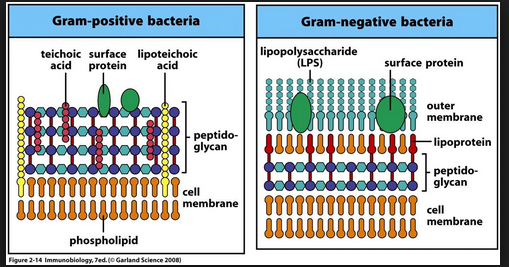 Mikobakterinin hücre duvarı